Thema: Prӓsens
Unterthema: Zeitformen. Aktiv.
Prӓsens – це простий теперішній час
Prӓsens
Теперішній час Теперішній час дієслів утворюється від основи інфінітива за допомогою особових закінчень. Кожній особі в однині і множині відповідає певне закінчення.
Prӓsens
Відмінювання слабких дієслів (die schwachen Verben) 
Якщо основа слабкого дієслова закінчується на -d, -t, -m, -n, то у 2-й особі однини і множини та у 3-й особі однини перед особовим закінченням вставляється голосний е
Prӓsens
Відмінювання слабких дієслів (die schwachen Verben) 
Дієслова, основа яких закінчується на -s, -ss, -ß, -z, -tz, -x у 2-й особі однини приєднують особове закінчення -t замість -st:
Prӓsens
Відмінювання сильних дієслів (die starken Verben)
Дієслова сильної дієвідміни з кореневими голосними а, о, u, au у 2-й і 3-й особі однини приймають умлаут:
Prӓsens
Відмінювання сильних дієслів (die starken Verben)
Сильні дієслова з кореневим голосним -е змінюють його на -і або на -іе у 2-й і 3-й особі однини:
Prӓsens
Відмінювання неправильних дієслів haben, sein, werden (die unregelmäßigen Verben)
Prӓsens
Відмінювання модальних дієслів müssen, sollen, können, dürfen, wollen, mögen (die Modalverben)
Модальні дієслова мають у теперішньому часі такі особливості: 1) у 1-й і 3-й особі однини модальні дієслова не мають особові закінчення, 2) всі модальні дієслова, окрім sollen в однині змінюють свою кореневу голосну.
Prӓsens
Відмінювання зворотних дієслів (Reflexivverben)
Sich interessieren, sich verspäten, sich irren, sich erkälten, sich waschen, sich setzen…
Prӓsens
Дієслова з відокремлюваними та невідокремлюваними префіксами (die Verben mit trennbaren und untrennbaren Präfixen)
Префікси be-, ge-, er-, ver-, zer-, ent-, emp-, miß- є ненаголошеними і невідокремлюваними від дієслова.

 Ich bekomme Briefe von meiner Freundin. – Я отримую листи від своєї подруги.
Prӓsens
Дієслова з відокремлюваними та невідокремлюваними префіксами (die Verben mit trennbaren und untrennbaren Präfixen)
Префікси an-, auf-, aus-, bei-, dar-, ein-, fort-, her-, heraus-, hin-, mit-, nach-, vor-, vorbei-, zu-, zurück- є наголошеними та відокремлюваними. Відокремлюваний префікс стоїть в кінці речення.

 Die Studenten schreiben neue Wörter aus dem Text heraus. – Студенти виписують нові слова з тексту.
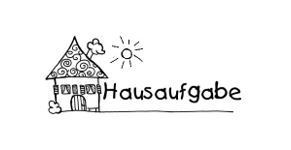 3. Setzen Sie die Personalendungen der Verben ein
1. Wann läut_ es zur Stunde?
 2. Der Junge kletter_ auf die Stange.
 3. Die Mutter erklär_ etwas den Kindern. 
4. Der Mann hass_ seine Arbeit. 
5. Er übersetz_ einen Roman. 
6. In diesem Sommer regn_ es sehr oft.
 7. Mein Freund sammel_ Briefmarken.
 8. Sie lüft_ das Zimmer jeden Morgen. 
9. Mein Freund grüß_ mich herzlich. 
10. Der Skiläufer atm_ schwer.
11. Er kauf_ eine Zeitung. 
Sie kost_ zwei Mark. 
12. Meine Schwester wohn_ in einer anderen Stadt. 
13. Arbeit_ er in dieser Fabrik? 
14. Die Frau häng_ den Kalender über den Tisch. 
15. Der Hund fass_ den Hasen. 
16. Im Winter heiz_ er den Ofen jeden Tag. 
17. Er gratulier_ mir zum Geburtstag und wünsch_ mir alles Gute. 
18. Sie hör_ mich nicht. 
19. Das Mädchen stell_ den Stuhl an den Tisch. 
20. Das Flugzeug land_ um 10 Uhr.
4. Gebrauchen Sie die in Klammern stehenden Verben in richtiger Form.
1. Der Schnee (bedecken) die Erde. 
2. Die Straßen (bilden) hier eine Kreuzung. 
3. (Hören) ihr jetzt weniger Radio? 
4. Wie hoch (hängen) du die Uhr? 
5. Die Dame (warten) auf das Taxi. 
6. Wie oft (putzen) du die Fenster? 
7. Der Ausländer (wiederholen) die Wörter. 
8. Diese Arbeit (schaden) seiner Gesundheit. 
9. (Lernen) du in der Schule einen Beruf? 
10. Wie oft (besuchen) Sie Ihren Sohn ?
11. Die Reise (dauern) fünf Tage.
 12. Wieviel (kosten) dieser Wagen?
 13. Die Polizei (verhaften) die Räuber. 
14. Wann (bestellen) ihr die Fahrkarten? 
15. Der Vater (beobachten) die Kinder. 
16. Warum (beachten) ihr die Verkehrszeichen nicht? 
17. Wir (feiern) heute das Ende des Semesters. 
18. Was (bedeuten) dieses Wort? 
19. Wie viele Sprachen (beherrschen) du?
6. Gebrauchen Sie die in Klammern stehenden Verben in richtiger Form.
1. Warum (essen) ihr die Suppe nicht?
 2. Welchen Sport (treiben) Sie? 
3. Sie (schweigen) heute den ganzen Tag.
 4. Was (versprechen) er dir? 
5. Welches Buch (lesen) ihr als Hauslektüre? 
6. Wer (helfen) der Mutter im Haushalt? 
7. Warum (schneiden) du viel Brot? 
8. Welches Kleid (gefallen) dir? 
9. (Fahren) du zur Arbeit mit dem Bus oder (gehen) du zu Fuß?
10. Was (fressen) deine Katze?
 11. Was (trinken) diese Herren?
 12. Im Hof (wachsen) eine Tanne. 
13. (Schaffen) du das heute?
 14. Wir (schreiben) ihm jede Woche. 
15. Der Schüler (vergleichen) zwei Sätze. 
16. Von wem (sprechen) ihr so lange?
 17. Du (vergessen) deinen Schlüssel hier.
 18. Der Bleistift (fallen) unter den Tisch.
9. Setzen Sie die in Klammern stehenden Verben mit trennbaren und untrennbaren Präfixen in richtiger Form ein.
Muster: Ich …oft Briefe von meiner Freundin. (bekommen) – Ich bekomme oft Briefe von meiner Freundin. Bald … meine Freundin in Winnyzja. (ankommen) – Bald kommt meine Freundin in Winnyzja an. 
1. Im Sommer … die Sonne sehr früh. (aufstehen). 2. Die Mutter … das Geschirr. (abtrocknen) 
3. Am Sonnabend … er nach München. (zurückfliegen) 
4. Die Polizei … den Dieb. (verfolgen)
 5. Der Arzt … den Kranken. (untersuchen)
 6. Ich … die Post jeden Tag. (bekommen)
7. Die Großeltern … die Feiertage lieber zu Hause. (verbringen)
8. Die Schüler … die neuen Wörter. (aufschreiben) 
9. Der Zug … in der Nacht. (ankommen). 
10. Die Frau … schöne Blumen. (gießen) 
11. Das Fest … im Mai. (stattfinden). 
12. Wann … Ihre Freunde von ihrer Reise? (zurückkommen) 
13. Mein Freund und ich … im Sommer eine große Radtour. (unternehmen). 
14. Sie … uns in der kommenden Woche. (besuchen)
10. Gebrauchen Sie die in Klammern stehenden Reflexivverben in richtiger Form.
Muster: Ich (sich erkälten) leicht. – Ich erkälte mich leicht.
 1. Wir (sich bedanken) bei unserem Gastgeber.
 2. Der Schüler (sich verspäten) zum Unterricht.
 3. Die Mädchen (sich anziehen) langsam.
 4. Ich (sich anhören) die Jazzmusik sehr selten. 
5. Ich (sich verabreden) mit ihm.
 6. Der Mann (sich rasieren) mit seinem neuen Rasierapparat.
7. Du (sich merken) den Weg. 
8. Die Touristen (sich nähern) einem kleinen See. 
9. Mein Bruder (sich ärgern) über mich.
 10. Du (sich irren). 
11. Wir (sich unterhalten) mit unseren Bekannten. 
12. Ich (sich vorstellen) sein Gesicht. 
13. Ihr (sich setzen) immer hier. 
14. Du (sich gewöhnen) an das Leben im Ferienheim.
 15. Die Frauen (sich schön machen) vor dem Konzert.